Окружающий мир
Природа и наша безопасность:
Гроза и Техника
Грозовая молния
Техника
Грозовая молния
Техника
Электроприборы оставленные
Без присмотра.
Грозовая молния попавшая в дом.
Возгорание электроприборов.
Возгорание дома.
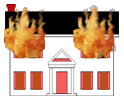 1011
Что узнали?
Чему научились?
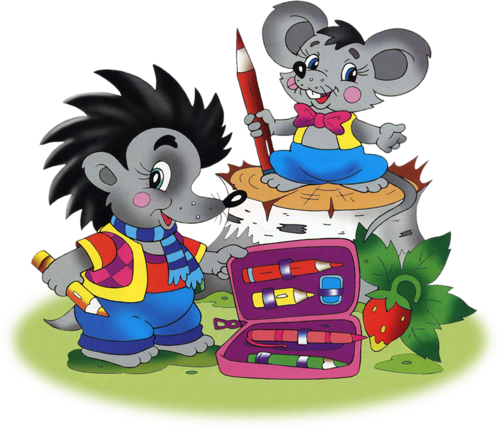 Спасибо
За внимание!